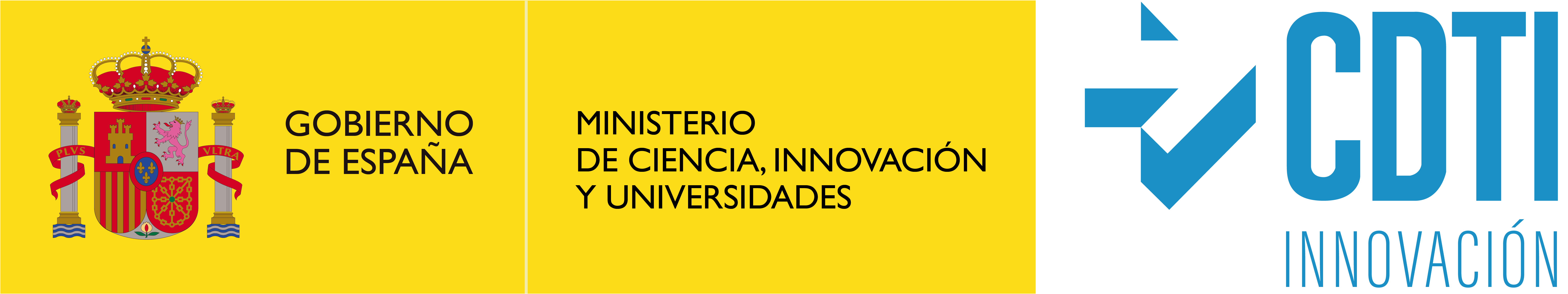 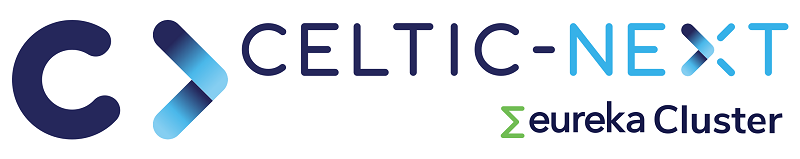 CELTIC-NEXT PROPOSERS BROKERAGE DAY
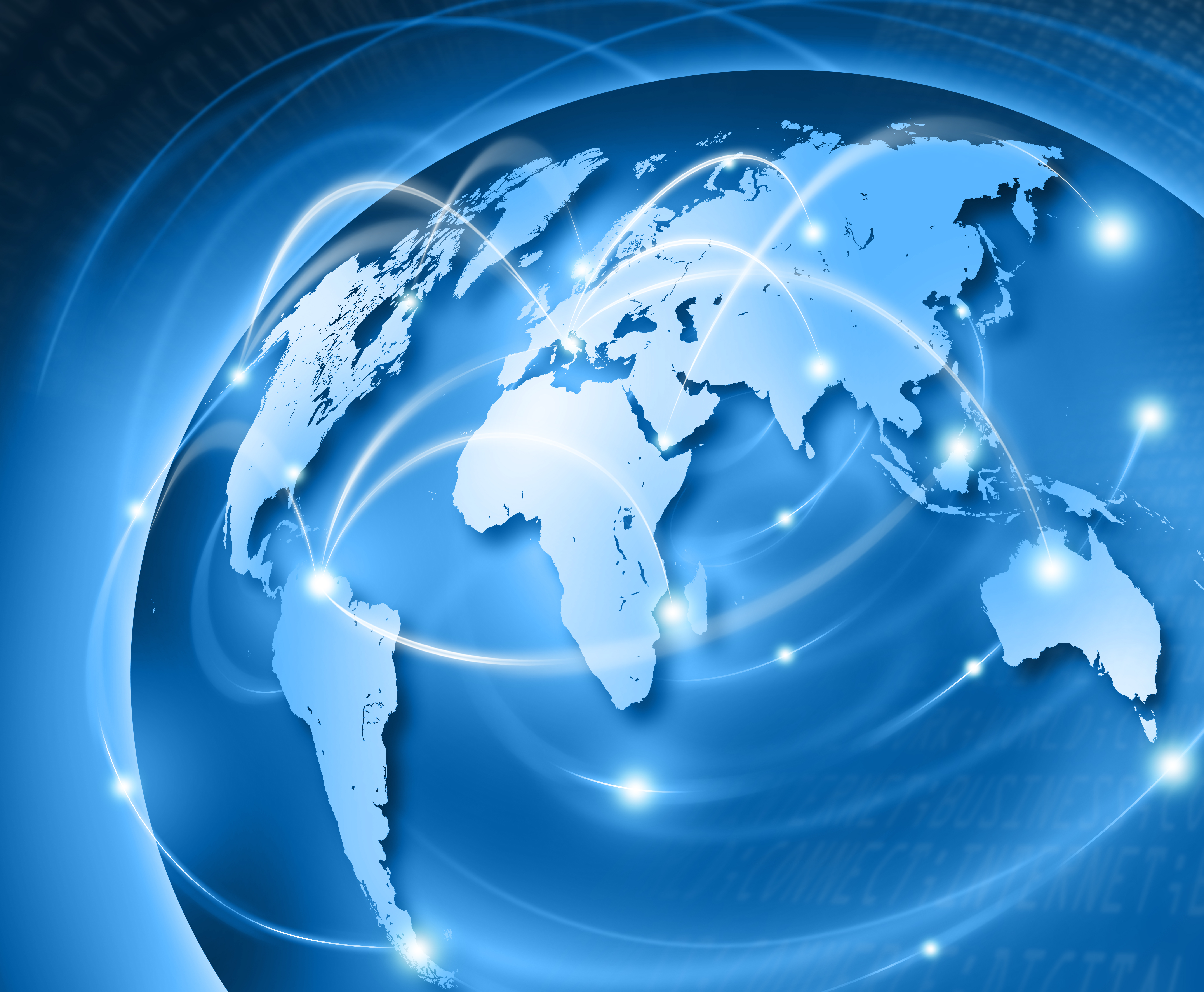 NATIONAL FUNDING SCHEME   –    SPAIN
			London, Sep 18th
Juana Sánchez
CDTI – Ministry of Science, Innovation and Universities
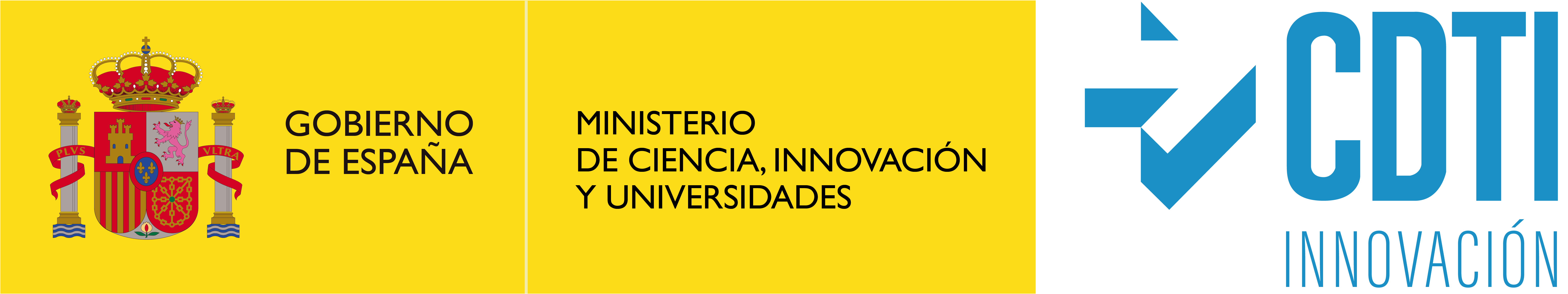 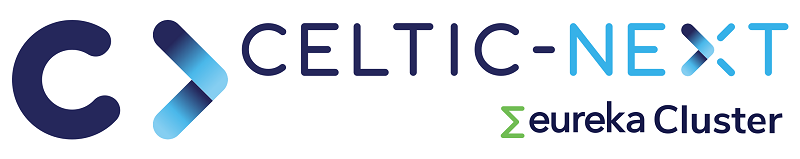 CDTI - CENTRE FOR the TECHNOLOGICAL DEVELOPMENT AND THE INNOVATION
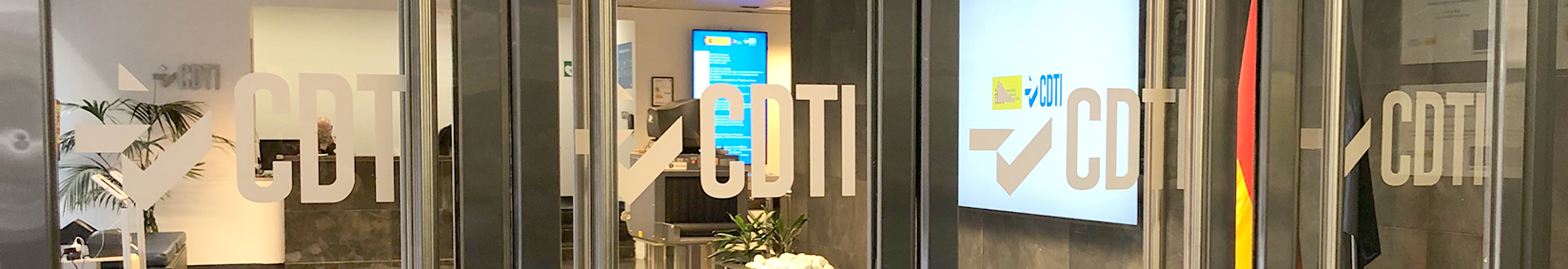 Public Business Entity, since 1977
Ministry of Science, Innovation and Universities
Improving the technological level of the Spanish companies
Headquartered in Madrid, 350 employees
10 International Offices coordinating more than 50 countries
Cooperation with Spanish regional agencies
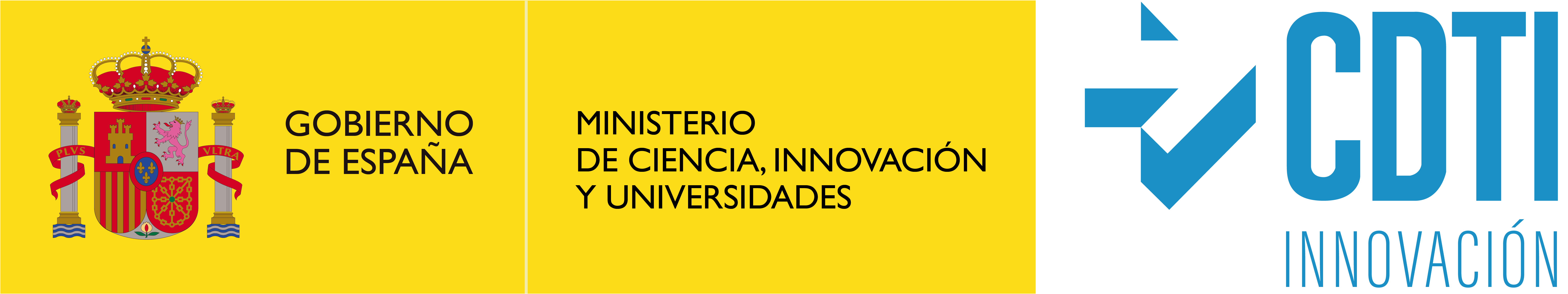 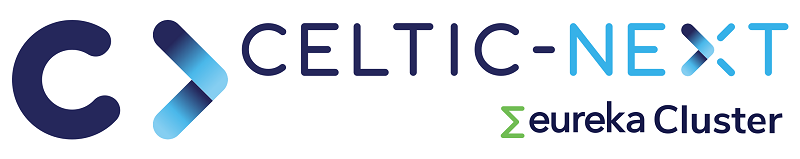 BASIS TO BE FUNDED BY CDTI
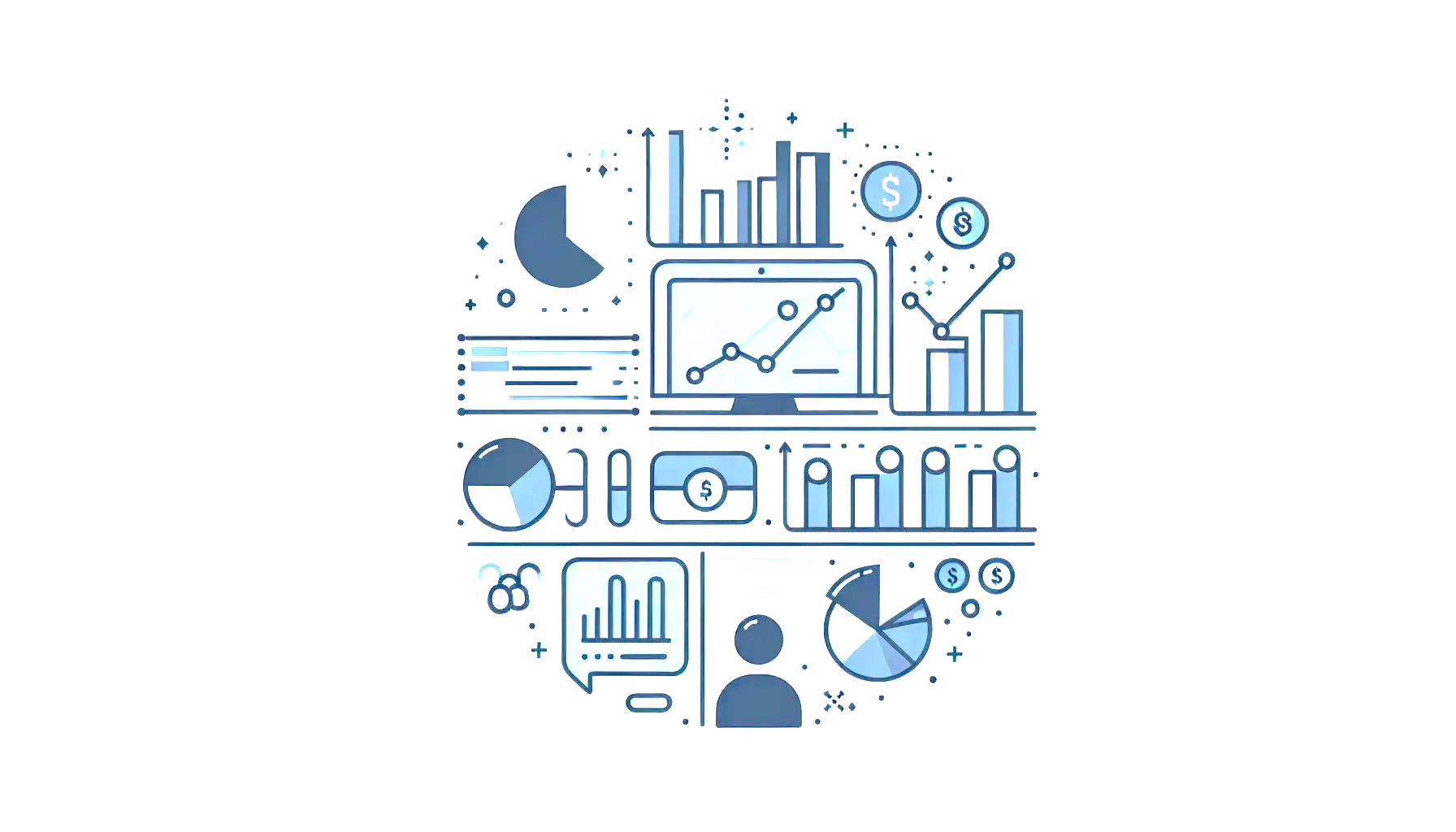 Principles:
Bottom-up approximation
Technology development is mandatory

Financial and technological evaluation in parallel:
Per company
Technologically, every aspect must be fulfilled (Technology and Innovation, Consortium capacity, Commercial and Exploitation Plan, Socioeconomic Impact, Gender Perspective and Sustainability, etc)
Financially, the company must demonstrate business solvency
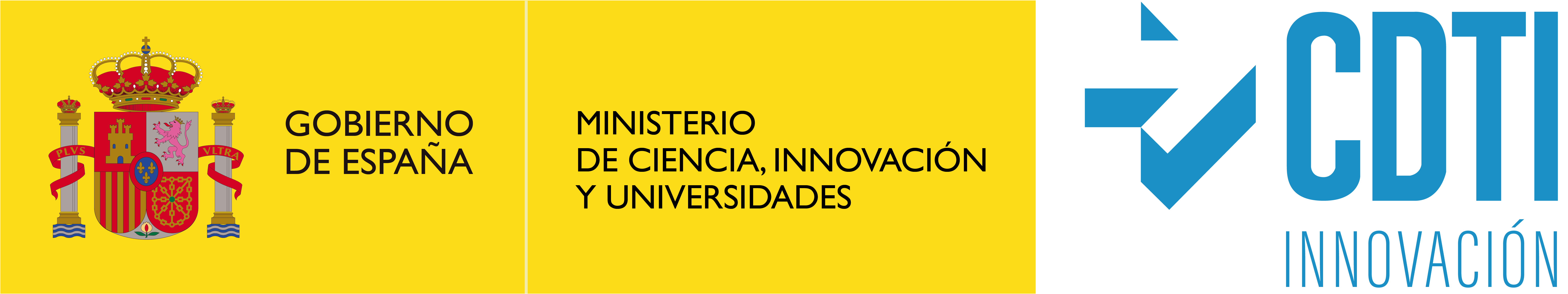 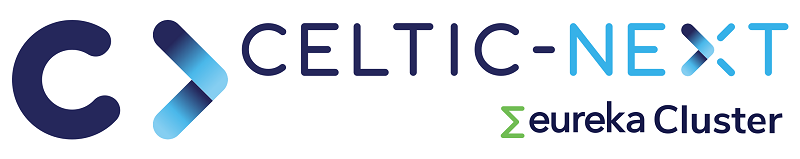 FUNDING CONDITIONS
ELEGIBLE COSTS:
Human resources
Management costs (max 8k€)
Materials
External subcontracting
Equipment amortization
DNHS report expenses (max 3k€) – leader of the Spanish consortium
General costs (automatic calculation)
Audit costs (2k€ per milestone and company)
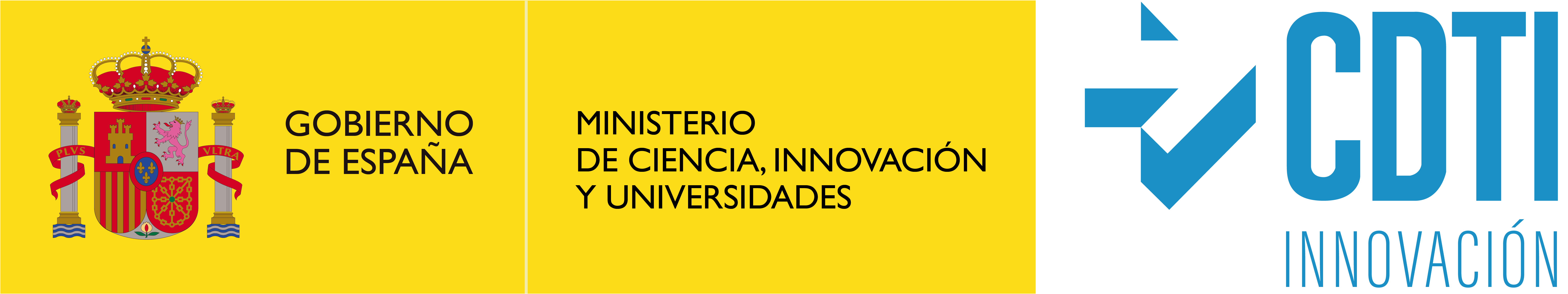 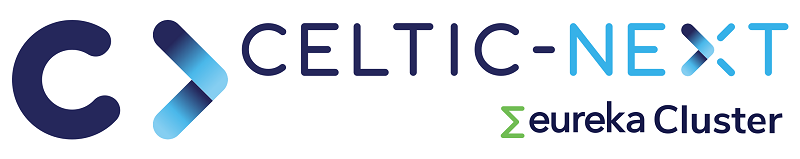 TIMELINE
20 days margin
15 days margin
2024
5th NOVEMBER
DECEMBER 2025
JANUARY 2025
2024
21st October
CDTI EUREKA request submission
Documents:  
CPP 
“Solicitud asesoramiento” template (1 per company)
Deadline 
CELTIC-NEXT 
Autumn Call 2024
Labels notifications
CELTIC Labelling meeting
CDTI comments
Technical Evaluation committee

CDTI will open a National request for each company involved in Labelled Proposals
National Memory submission
1 per company
In Spanish
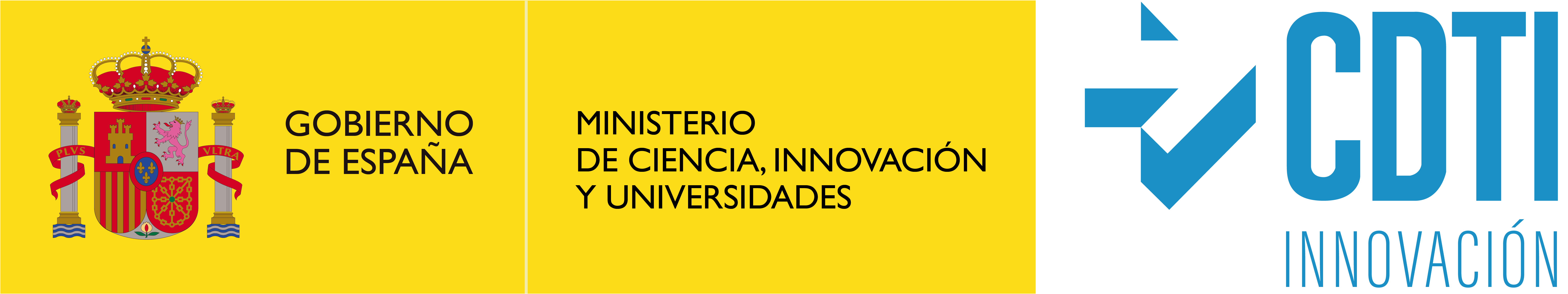 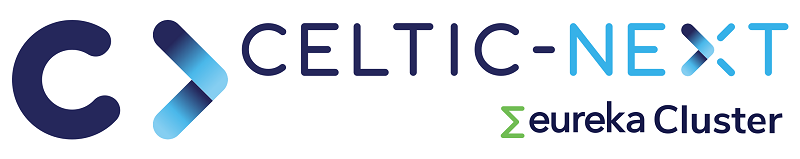 A SUCCESSFUL PROPOSAL MUST CONTAIN:
Balanced experienced consortium
Participation of countries with finantial availability
A sub-consortium leader per country
Technological Centres and Academia’s role coherent with national funding application
AT NATIONAL LEVEL:
IMPORTANT: Emphasis on R&D activities
Leadership recommended (Project, WPs, Tasks …)
Avoid overlapping with other presented projects
Market, Gender Perspective included
For emergent technologies (IA, LLM, …), detail feedback mechanisms to changes
Technological challenges detailed
IMPACT well defined
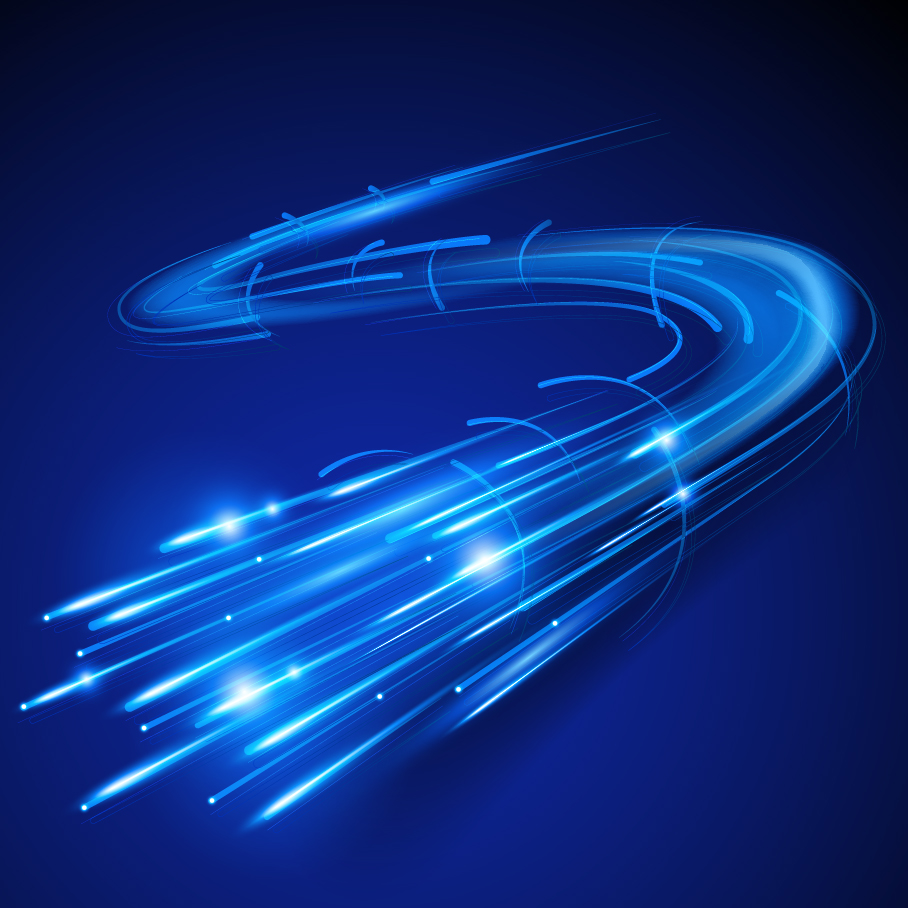 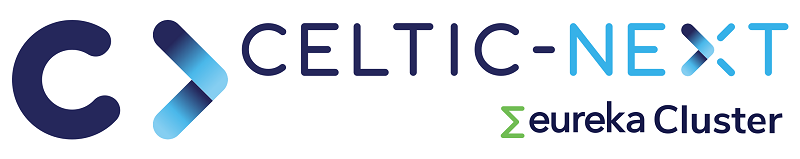 CONTACT US
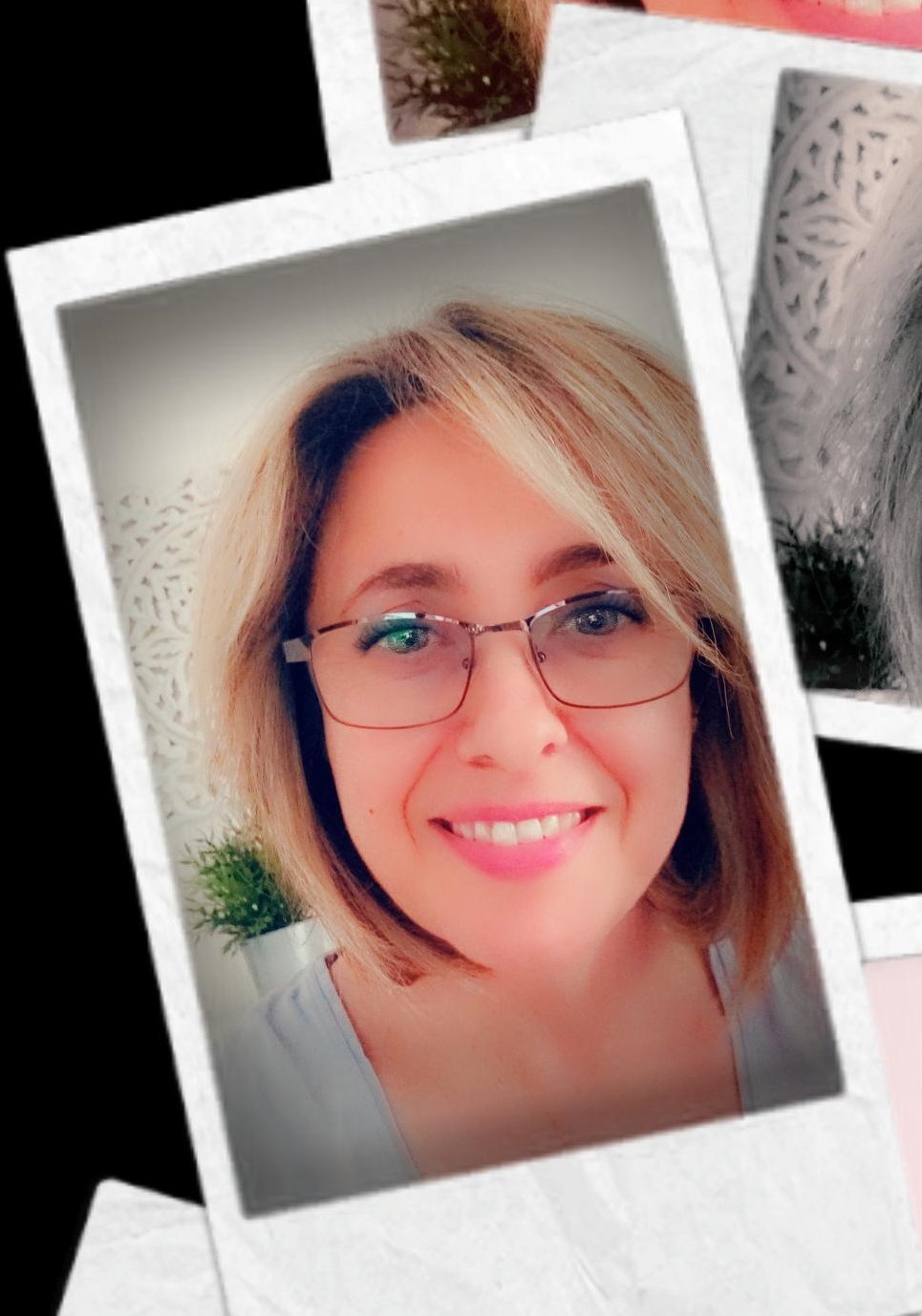 Juana Sánchezjuana.sanchez@cdti.es
			 
CDTI (Ministry of Science, Innovation and Universities)



Website for more information: 
http://www.cdti.es
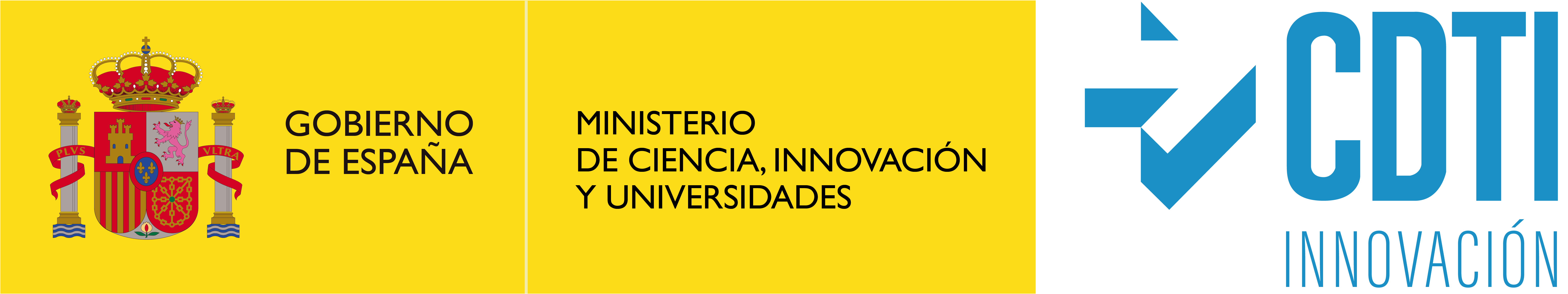